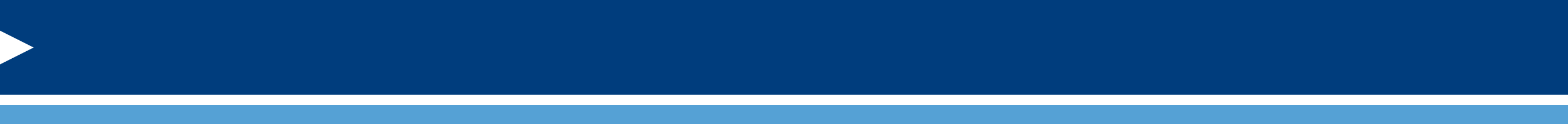 CAP Resolution Process
&
PY 2021 On-site Monitoring Plan

Policy & Oversight Touchpoint Series
February 2022
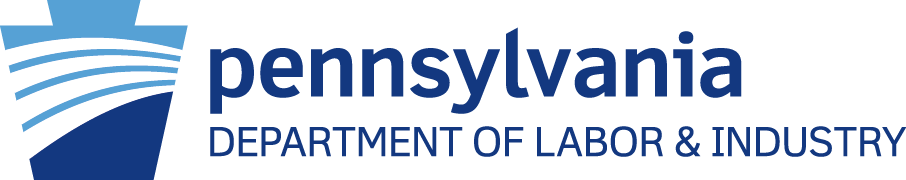 1
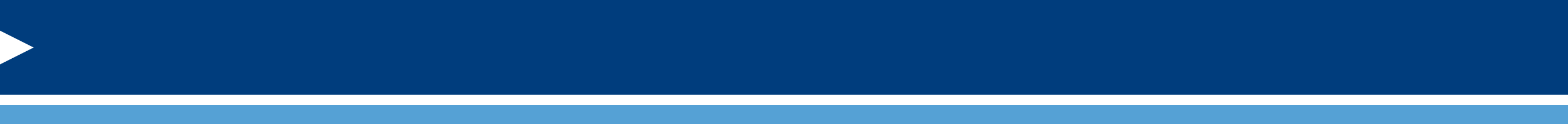 CAP Resolution Process
CAP Resolution Process
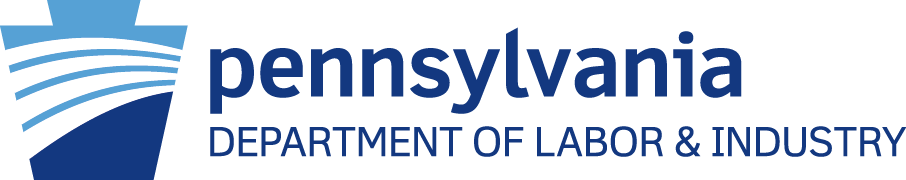 2
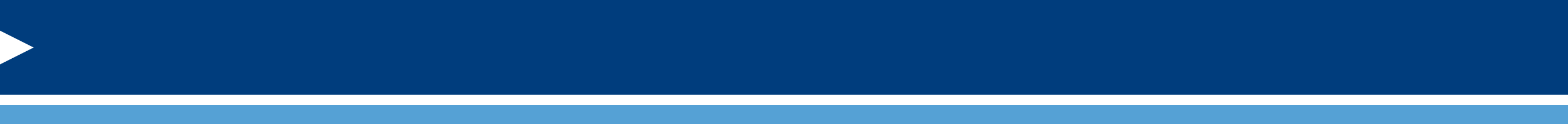 CAP Resolution Process
CAP = Corrective Action Plan
Defined in L&I’s Oversight and Monitoring Policy 

Workforce System Policy (WSP) No. 183-01, Change 1, Appendix C

The process of resolving areas of non-compliance
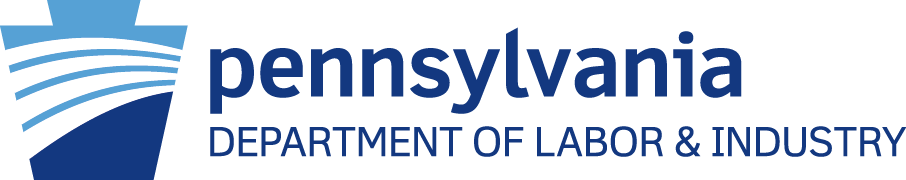 3
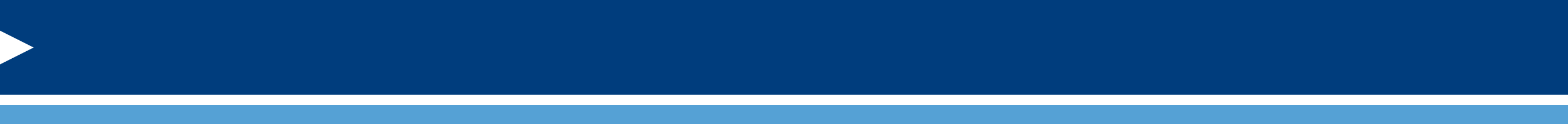 CAP Resolution Process
The CAP resolution process has three main components:

Reporting

Response

Resolution
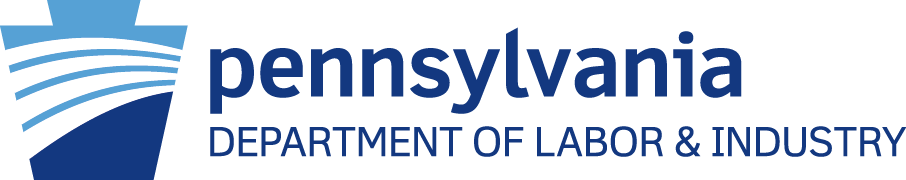 4
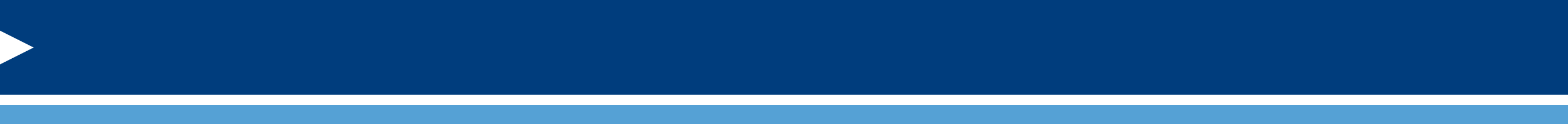 CAP Resolution Process
Reporting
BWDA reports may contain any of the following elements:
Findings

Concerns

Promising Practices
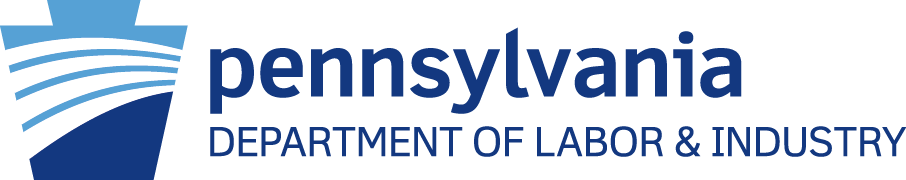 5
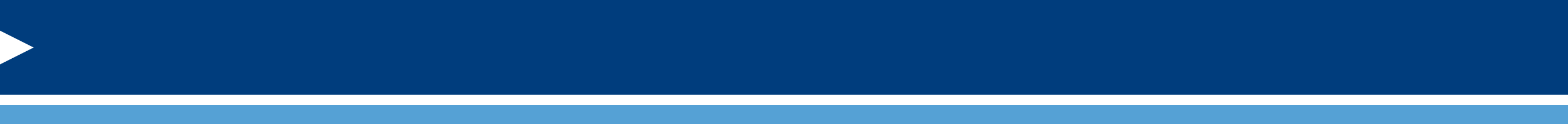 CAP Resolution Process
Finding – An observed instance of non-compliance with a federal or state statute, regulation, policy, guidance, etc., or local policy.

Concern – An observed area which is not out-of-compliance but has the potential to turn into a finding under certain conditions or if the practice continues.

Promising Practices – An observed practice which is particularly innovative, and which goes above the expected standards of practice.
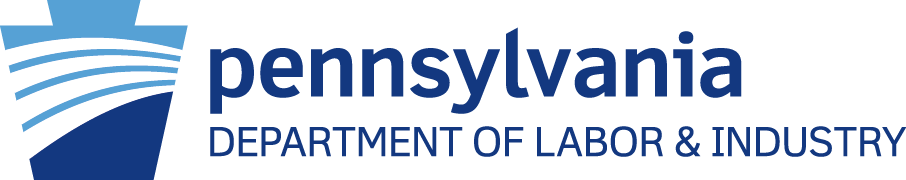 6
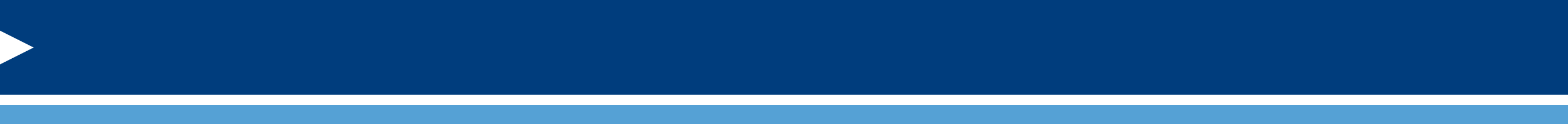 CAP Resolution Process
Response

The LWDB staff will have 30 days from the date of the report to respond with corrective action or a mutually agreed upon, time bound plan of action which must be followed up on at least every 30 days until all findings are resolved.
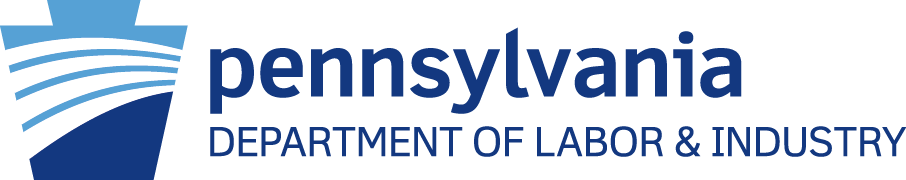 7
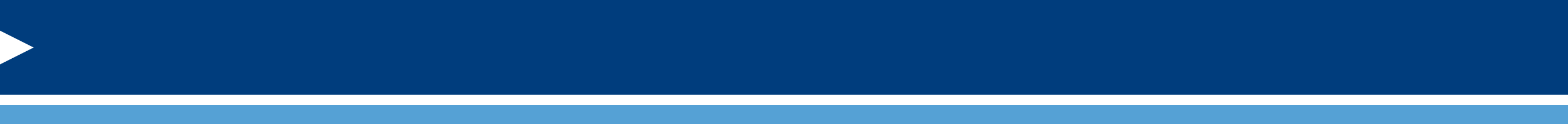 CAP Resolution Process
Resolution-Based Process
Findings will have a defined set of actions a local area must undertake to resolve them.

Actions needing to be taken by the local area may include, but are not limited to, providing additional documentation to BWDA, providing technical assistance/training to subrecipient providers, or defining guidance in new local policies/procedures.

BWDA will review the LWDB’s response and determine whether the finding is resolved, partially resolved, or unresolved.
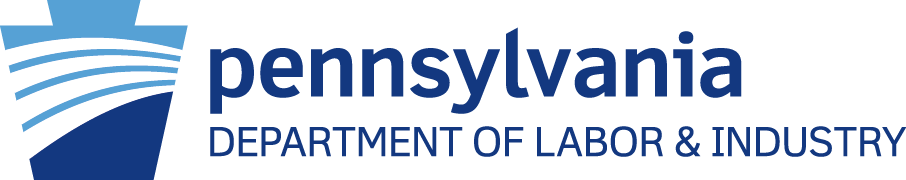 8
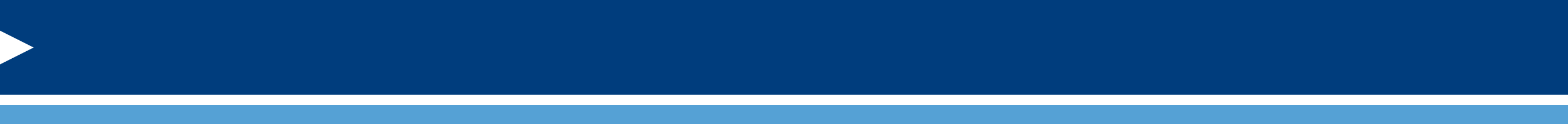 CAP Resolution Process
Why move to a resolution-based process now?
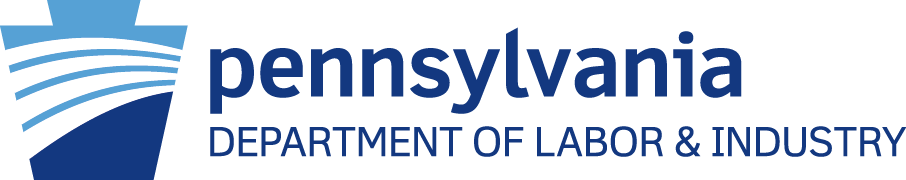 9
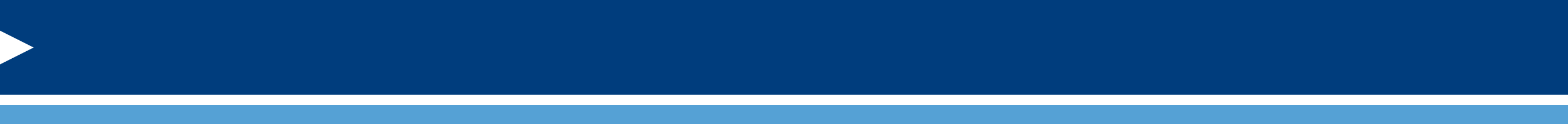 CAP Resolution Process
Resolution Types
Resolved:  All required actions have been taken and documented evidence of resolution has been provided to BWDA.
 
Partially resolved:  BWDA does not have all required documented evidence of a resolution or BWDA and the LWDA have an agreed-upon written resolution plan that is still in progress.

Unresolved:  There is no documented evidence that any steps have been taken to resolve the finding(s), or there was no local area response within the 30-day response period.
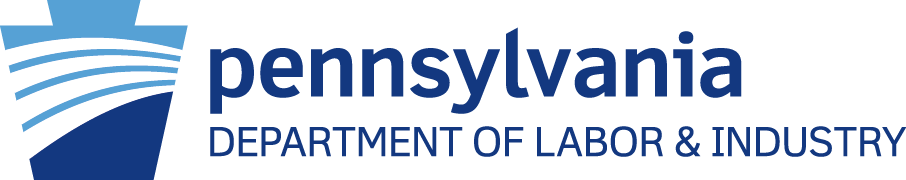 10
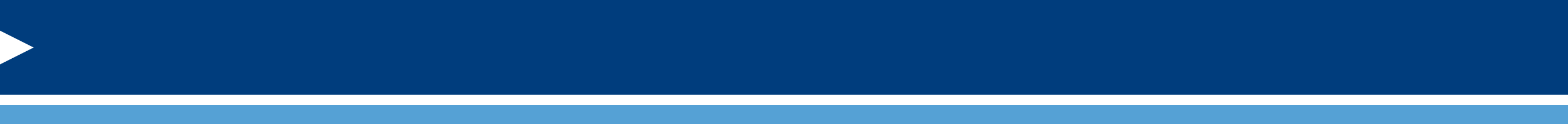 CAP Resolution Process
Example 1
Finding:  There were several case files reviewed where the IEP/ISS were not found or available during the review.

Required Action:  All workforce investment activity must be entered into CWDS/PA CareerLink® to ensure compliance with federal and state statutes, regulations, and policies. The LWDA must ensure that PA CareerLink® staff receive updated training on IEP/ISS data entry.  BWDA will consider this finding resolved once the LWDB has provided copies of its training plan, training materials, and signed staff training logs or some other verification confirming their understanding of their responsibilities to document IEP/ISS within CWDS/CWDS 2.0 as outlined by WSP No. 01-2015 (Change 1).
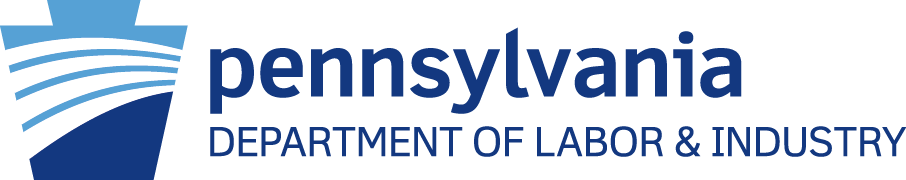 11
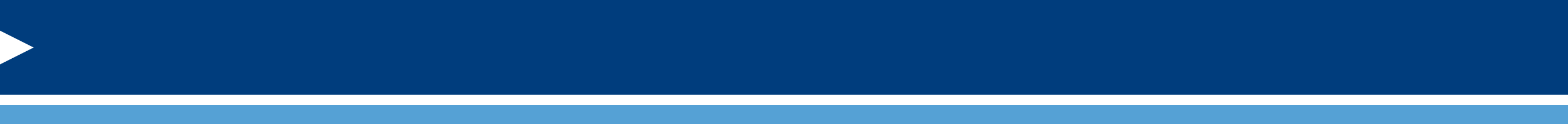 CAP Resolution Process
Example 1 Results
Resolved – The LWDB staff provided the training on ‘x’ date and provided BWDA with documentation of the training plan, training materials, and a copy of the signed staff training log or some other source of verification the staff have taken the training and understand the requirements. 

Partially resolved – The LWDB staff provided BWDA with documentation of a training plan or materials stating the training will be held on ‘x’ date (within a reasonable or mutually agreed upon period of time) but has not yet been provided.

Unresolved – No documentation of planned training or no response.
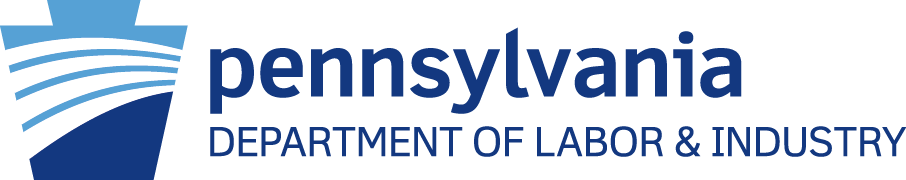 12
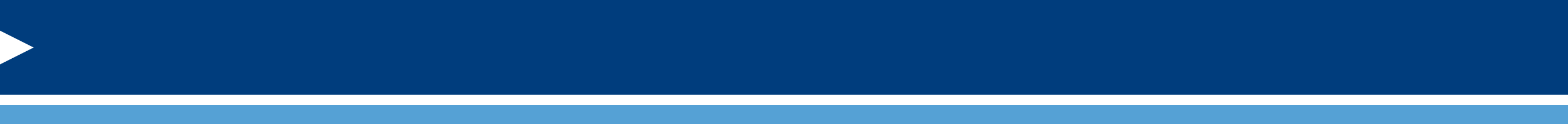 CAP Resolution Process
Example 2
Finding – Abstentions not recorded in LWDB meeting minutes

Required Action – The LWDB and Executive Committee must inquire for each vote if there are any abstentions and note as such in the official minutes. If there are no abstentions, then an acknowledgement of the lack of abstentions shall be recorded.

BWDA will consider this matter resolve when it has received an email from the LWDB indicating that they have notified the voting members of the board regarding the abstentions process and shared with them the instructions in writing. The LWDB must submit the meeting minutes from its next meeting documenting abstentions.
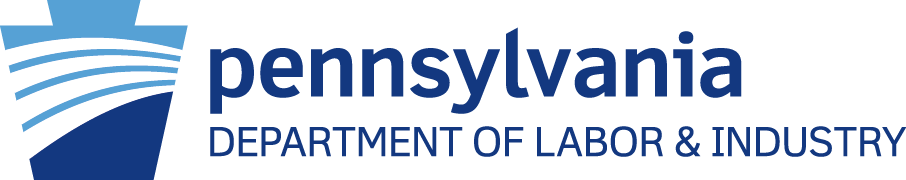 13
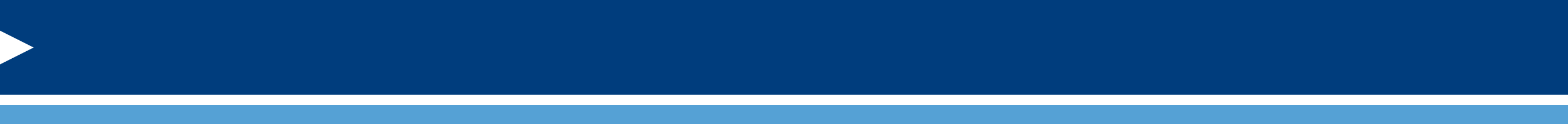 CAP Resolution Process
Example 2 Results
Resolved – The LWDB staff provided BWDA with documentation of the notification the LWDB members received regarding abstentions and a copy of meeting minutes showing evidence of resolution.

Partially resolved – The LWDB staff provided BWDA with documentation of the notification the LWDB members received regarding abstentions but a copy of meeting minutes showing evidence of resolution was not provided. However, the LWDB staff has provided the date of the next meeting where this will occur.

Unresolved – No documentation of notification to the LWDB members regarding the abstention process or no response.
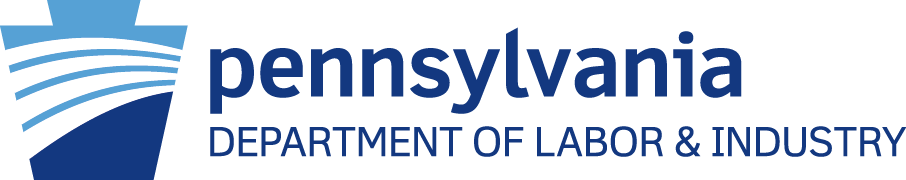 14
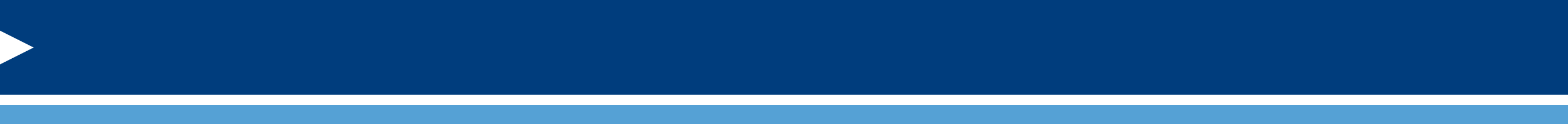 CAP Resolution Process
Example 3
Finding – Late Financial Status Report (FSR) submission

Required Action – The LWDB must ensure that all future FSRs are submitted within the time requirements listed in the approved Financial Management Guide, pg. 74. BWDA will consider this matter resolved when the LWDB has provided updated written instructions and training to staff responsible for this process regarding the proper procedure, timeline, and expectations for completing this report. Please provide the updated written instructions, training materials, and individual staff certifications of those who have received the training within 30 days of the date of issuance of the letter.
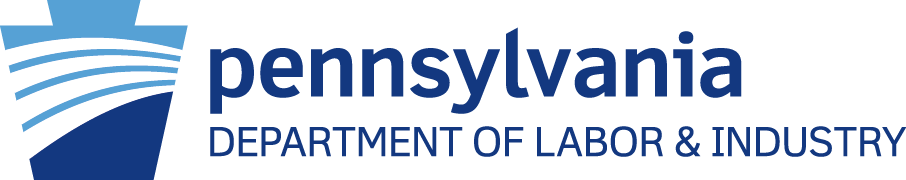 15
CAP Resolution Process
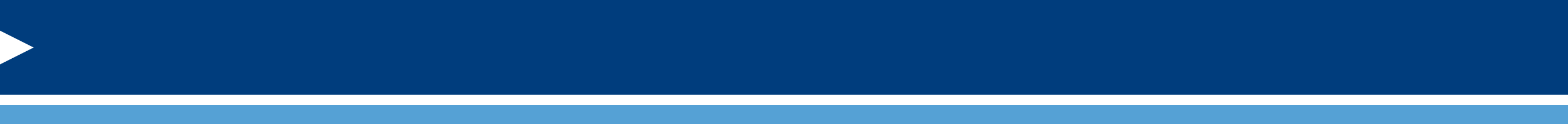 Example 3 Results
Resolved – The LWDB staff provided BWDA with documentation indicating that updated guidance and training of staff regarding timely FSR submission requirements and future submissions are documented properly and timely.

Partially resolved – The LWDB staff shows evidence future FSRs are being submitted timely, but staff training and guidance updates are scheduled for a future date. 

Unresolved – No documentation of updated guidance or training of staff or no response.
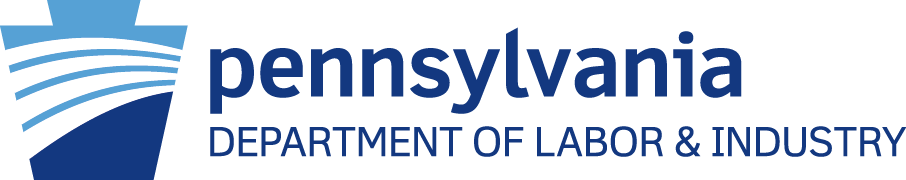 16
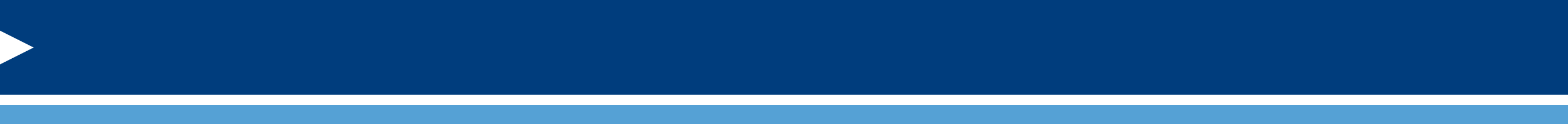 CAP Resolution Process
Benefits of the Resolution-Based CAP Process
Ensures the timely resolution of findings by ensuring that the LWDB knows exactly how to resolve the finding.

Helps to avoid repeat findings, which could trigger the sanctions policy or increase an areas risk.

Keep the local area risk level in check

Ensures all areas are in compliance with the entities that monitor L&I.
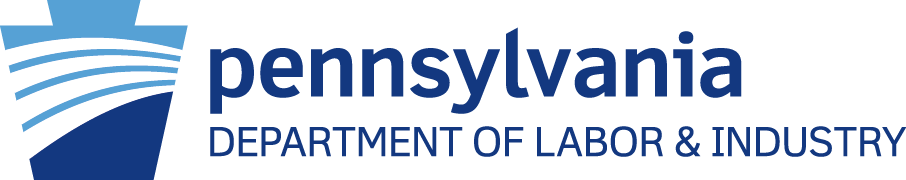 17
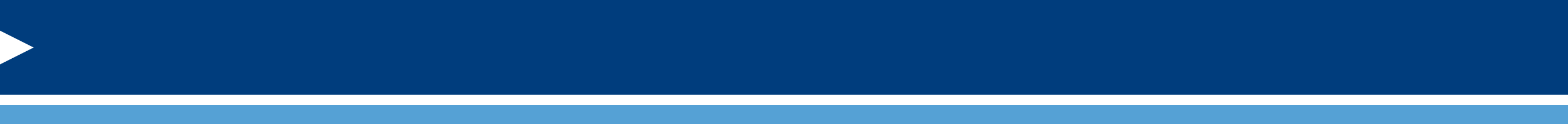 CAP Resolution Process
Questions?

(Feel free to enter questions into the chat or raise your hand.)
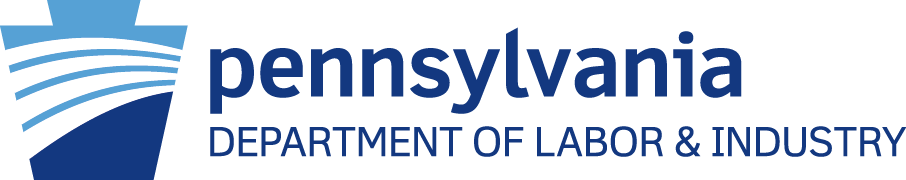 18
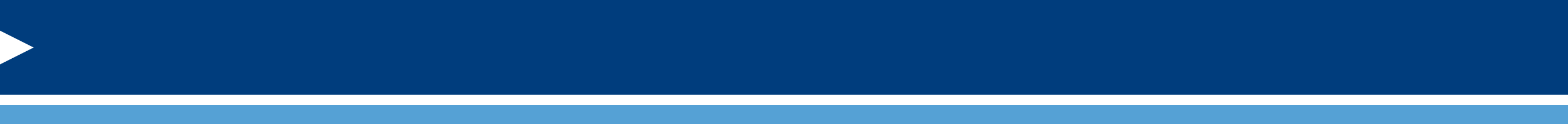 PY 2021 On-site Monitoring Plan
PY 2021 On-site Monitoring Plan
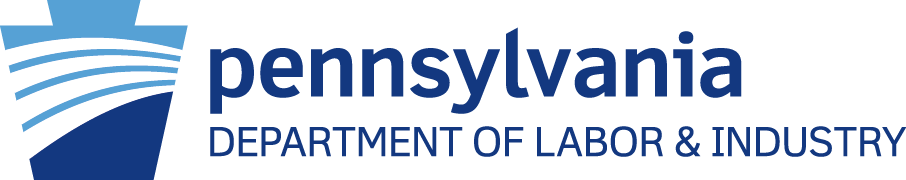 19
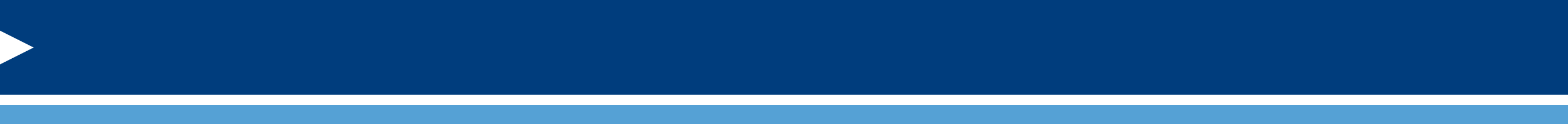 PY 2021 On-site Monitoring Plan
WIOA Sec. 184(a)(4) requires states to conduct on-site monitoring of the Uniform Administrative Requirements on an annual basis.
For PY 2019 and 2020, this requirement was not being enforced by the US Department of Labor due to COVID-19 restrictions both on the state and federal levels. 

For PY 2021, Oversight Services will resume on-site monitoring; however, this will be limited to items such as review of expenditures and related check documentation, the tracing of expenditures, and payroll but may include additional items specified by the individual analyst.
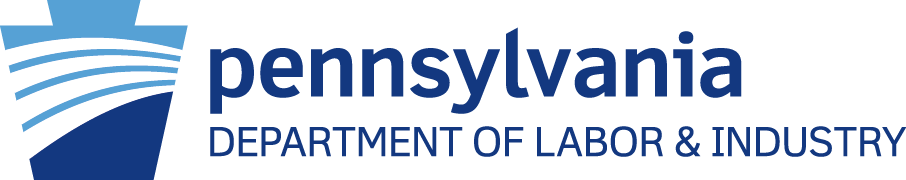 20
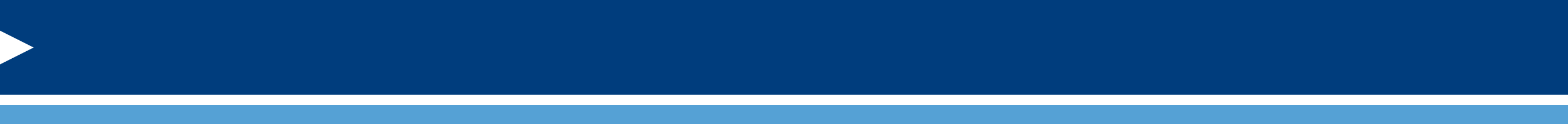 PY 2021 On-Site Monitoring Plan
Timeline
March 1, 2022 – BWDA will send a request for information which will include elements needed during on-site monitoring and those items which will need to be uploaded to MOVEit for desk review.

April-June 2022 – Oversight Services will schedule and conduct on-site monitoring. 

* Please note that while Oversight will be as flexible as possible when scheduling the visits, BWDA must adhere to required monitoring deadlines for the organizations which monitor L&I, the 22 LWDBs, and the 23 LWDAs.
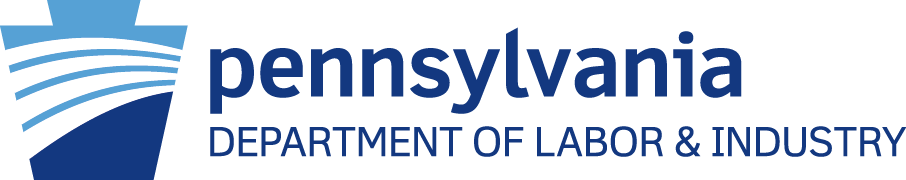 21
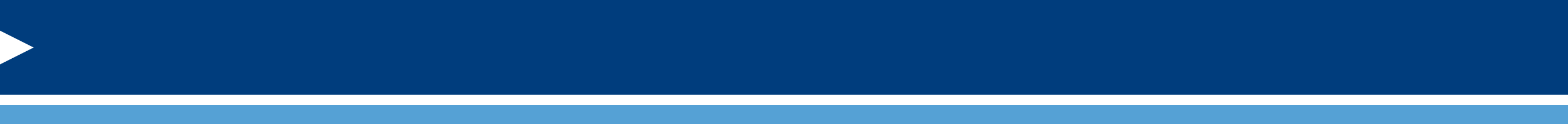 PY 2021 On-site Monitoring Plan
Expectations
For this year, to reduce the potential COVID-19 risk, the number of analysts going on-site will be as limited as possible; however, if multiple individuals are scheduled to visit, please have available a space large enough for social distancing. 
Oversight analysts only plan to spend approximately two days on-site.
Oversight will make every attempt to have a brief entrance and exit meeting while on-site.
For the monitoring of expenditures, when requested, please only provide a listing of WIOA expenditures, including those of WIOA discretionary grants. If a local area cannot separate out these expenditures from non-WIOA expenditures, it will be noted as a concern on the report.
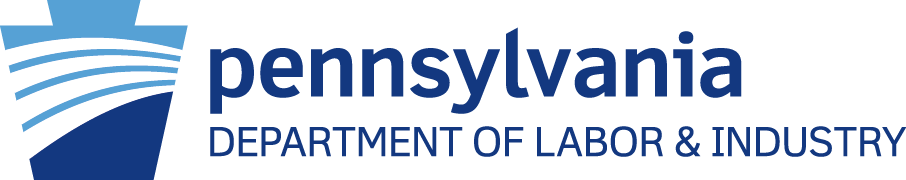 22
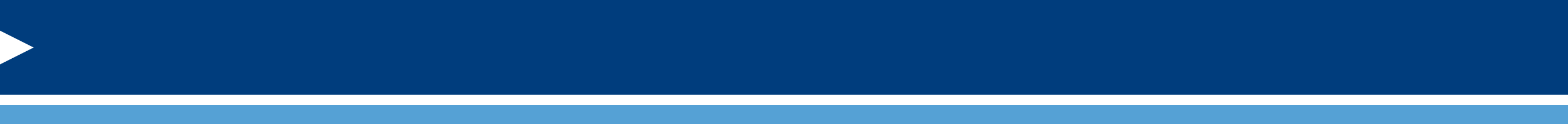 PY 2021 On-Site Monitoring Plan
Questions?

(Feel free to enter questions into the chat or raise your hand.)
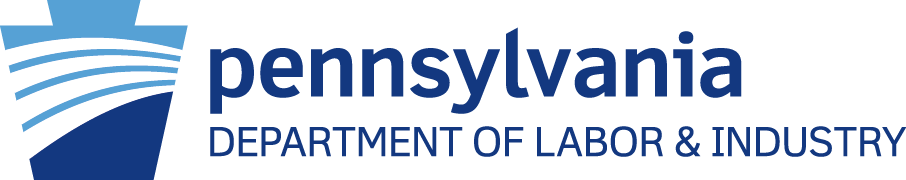 23